A
b
Control
CAC
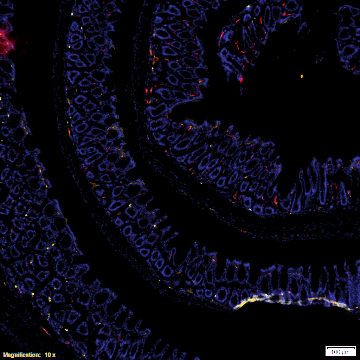 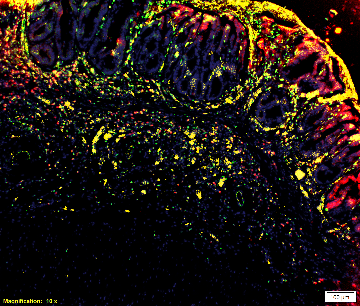 DAPI   Ly6C   Ly6G  CD11b
10X
100µm
10X
100µm
10X
Figure S2. (A) Levels IL-1α, IL-12p70, IL-17A, IL-23, IL-27, MCP-1, IFN-β, IFN-γ, and GM-CSF in supernatants of colon punch biopsies (n=5 or 10). (B) Immunofluorescence staining of Ly6G (green), Ly6C (yellow) and CD11b (red) in colonic tissues. Representative data of one out of three independent experiments.  Results are represented as mean ± SEM. p<0.05=∗; p<0.01=∗∗; p<0.001=∗∗∗.